La physiologie du système respiratoire
1
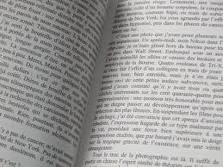 La physiologie de la respiration
Page 65
Fonction principale:
Fournir O2 et débarrasser CO2

La respiration se divise en 4 phénomènes:

1.- La ventilation pulmonaire

2.- La respiration externe

3.- Le transport des gaz respiratoires

4.- La respiration interne
2
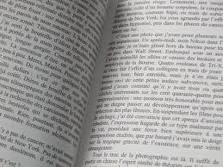 La ventilation pulmonaire
Page 65
= « Respiration »
Atmosphère
Poumons 
(alvéoles pulmonaires)
3
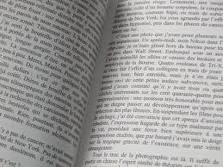 La respiration externe
Page 65
= « Echanges gazeux »
Alvéoles pulmonaires
?
Capillaires pulmonaires
4
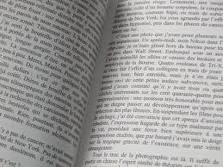 La respiration externe
Page 65
= « Echanges gazeux »
Alvéoles pulmonaires
Membrane alvéolocapillaire
Capillaires pulmonaires
5
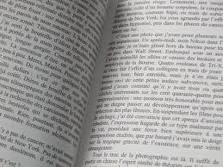 Le transport des gaz respiratoires
Page 65
Par le sang (SCV):
Capillaires pulmonaires
Capillaires sanguins 
(toutes les cellules du corps)
6
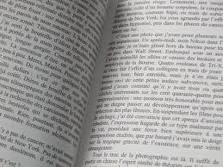 La respiration interne
Page 65
= « Echanges gazeux »
Capillaires sanguins
?
Toutes les cellules du corps
(respiration cellulaire)
7
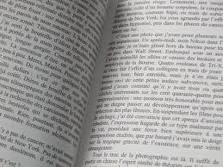 La mécanique de la respiration
Page 65
=« Ventilation pulmonaire »

	Processus mécanique qui repose sur des variations de volume au niveau de la cage thoracique.
8
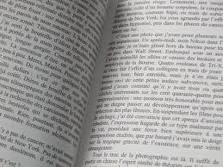 La ventilation pulmonaire
Page 65
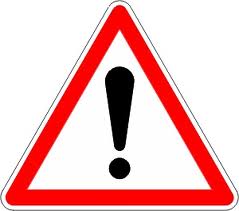 A garder à l’esprit:

	Les variations de volume → variations de pression → l’écoulement des gaz → égaliser la pression.
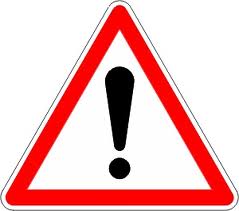 9
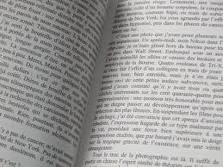 La ventilation pulmonaire
Page 65
Variations de pression:
Pression = X
10
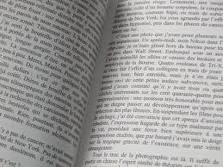 La ventilation pulmonaire
Page 65
Variations de pression:
Pression = ?
11
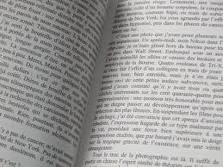 La ventilation pulmonaire
Page 65
Variations de pression:
Pression = ?
12
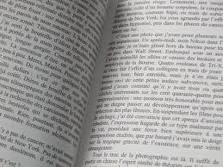 La ventilation pulmonaire
Page 66
2 parties:

L’inspiration = entrée d’air dans les poumons.

L’expiration = sortie d’air des poumons.
13
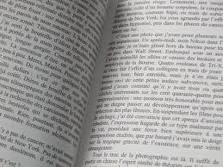 L’inspiration
Page 66
Les acteurs: 

		Les muscles respiratoires

				- Le diaphragme

				- Les muscles intercostaux externes

					       se contractent
14
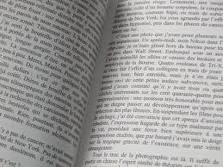 L’inspiration
Page 67
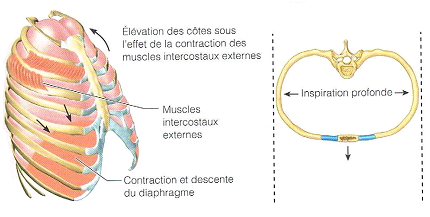 15
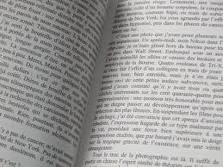 L’inspiration
Page 65
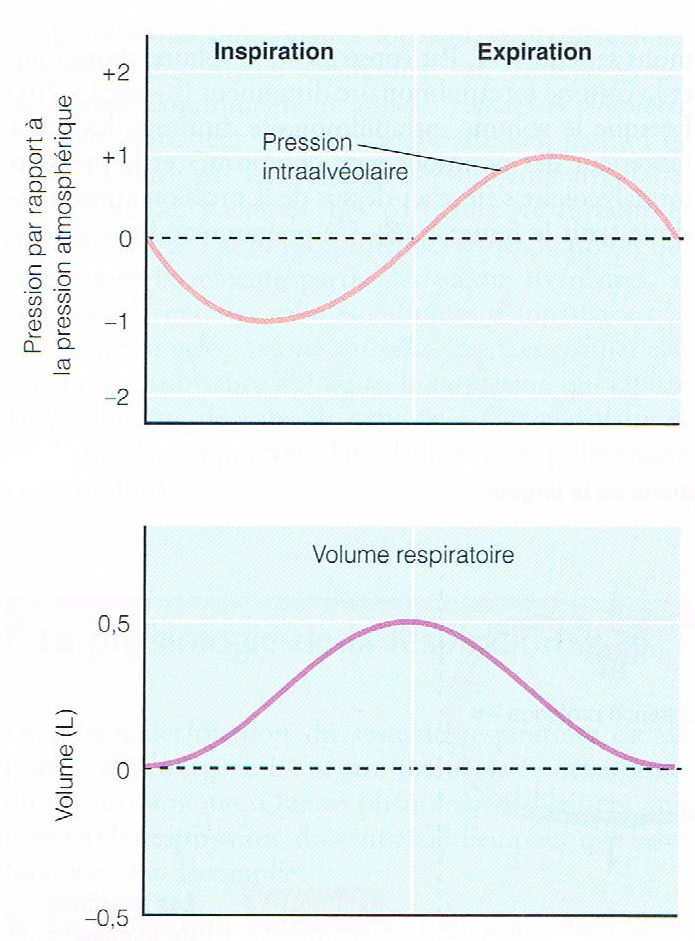 16
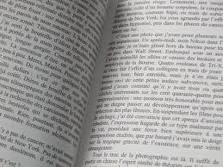 L’expiration
Page 66
Processus passif basé sur l’élasticité des poumons

Les acteurs: 

		Les muscles respiratoires

				- Le diaphragme

				- Les muscles intercostaux externes

					       se relâchent
17
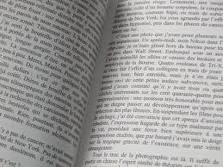 L’expiration
Page 67
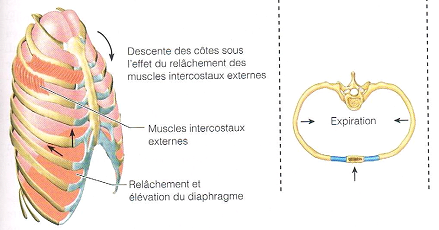 18
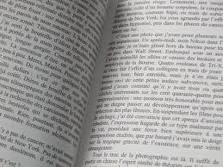 L’expiration
Page 65
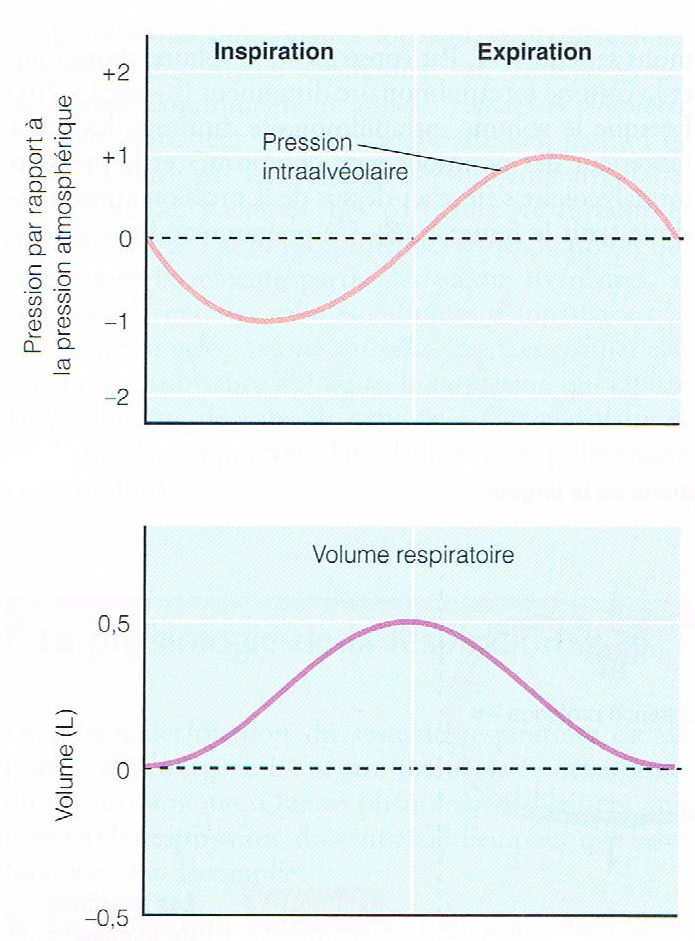 19
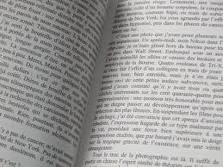 L’expiration
Page 66
Processus actif (expiration forcée)

Pourquoi:	
				Muscles intercostaux internes
			   	Muscles abdominaux

Quand: 		
				Bronchioles rétrécies 

Causes:		
				Asthme
				Bronchite chronique
				Pneumonie
				Exercice (conscience)…
20
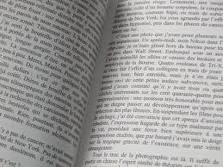 Volumes et capacités respiratoires
Page 67
Capacité respiratoire

Influencé par:

La taille

Le sexe

L’âge

La condition physique

…
21
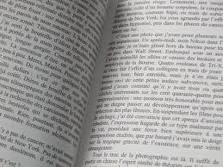 Volumes et capacités respiratoires
La spirométrie
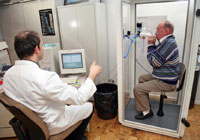 22
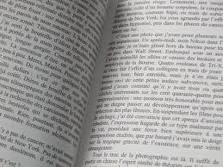 Volumes et capacités respiratoires
Pages 67-68
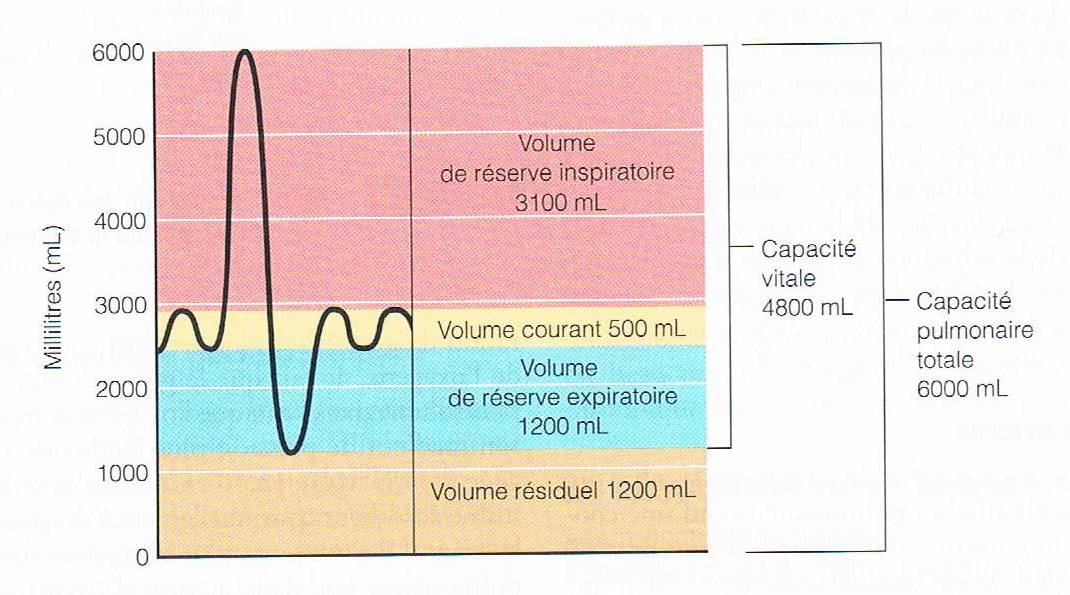 = quantité d’air que l’on inspire ou que l’on expire au repos
23
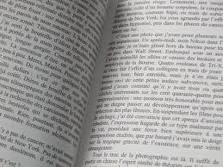 Volumes et capacités respiratoires
Pages 67-68
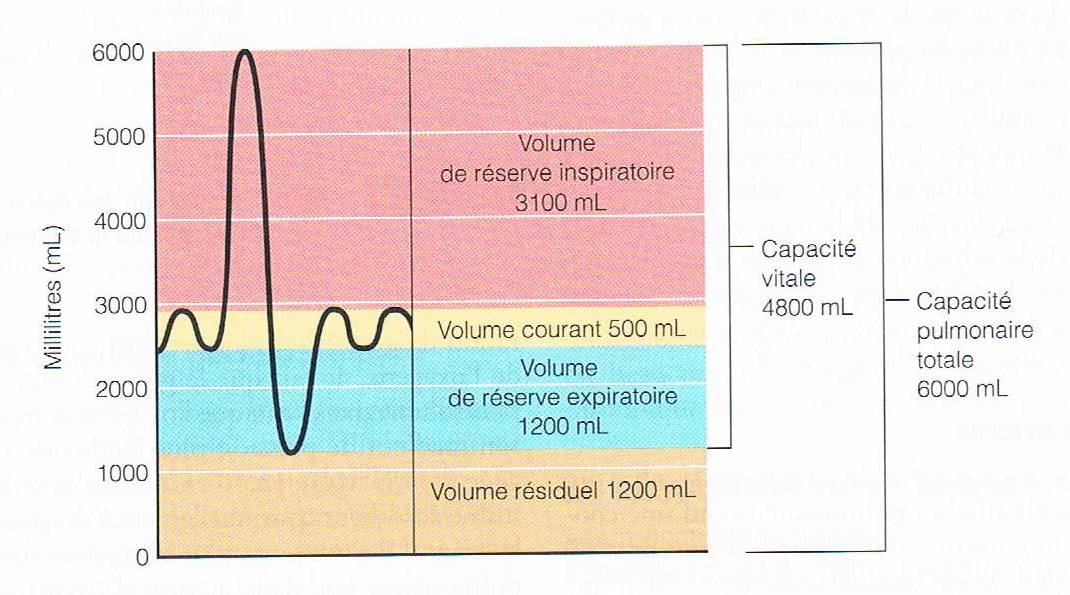 = quantité d’air qui peut être inspirée en plus avec un effort.
24
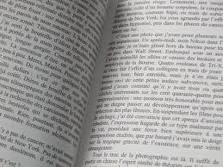 Volumes et capacités respiratoires
Pages 67-68
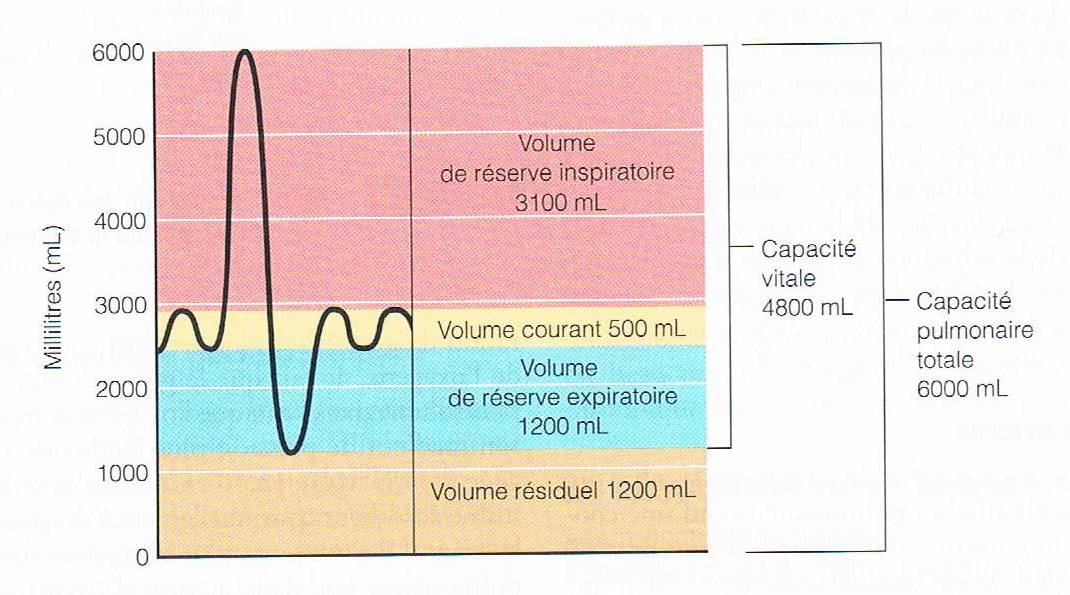 = quantité d’air qui peut être expirée en plus avec un effort.
25
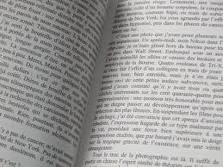 Volumes et capacités respiratoires
Pages 67-68
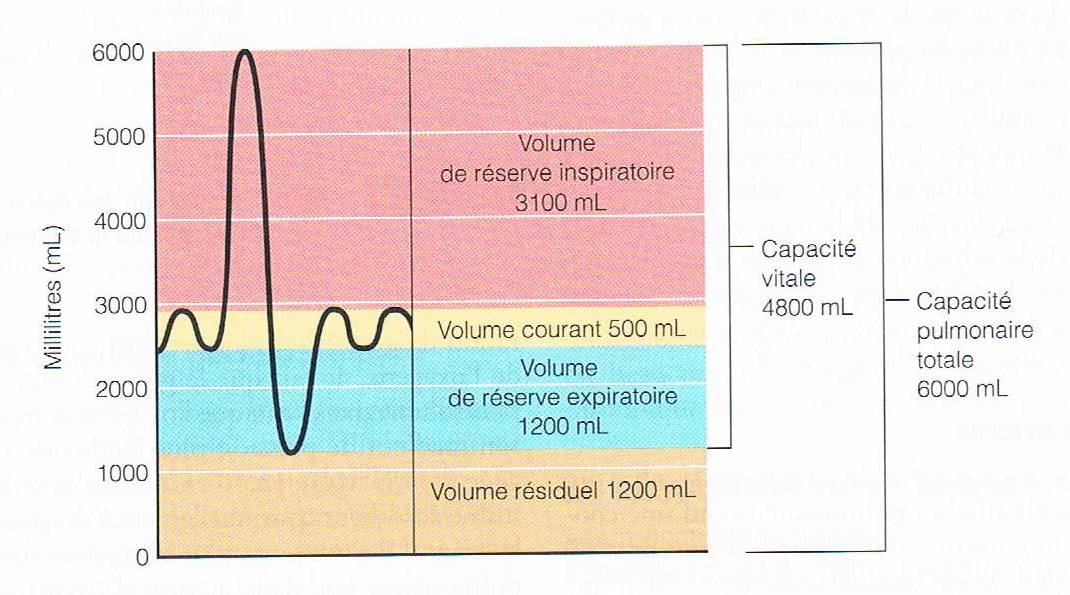 = quantité d’air qui ne peut être évacuée.
26
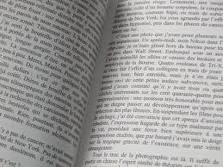 Volumes et capacités respiratoires
Pages 67-68
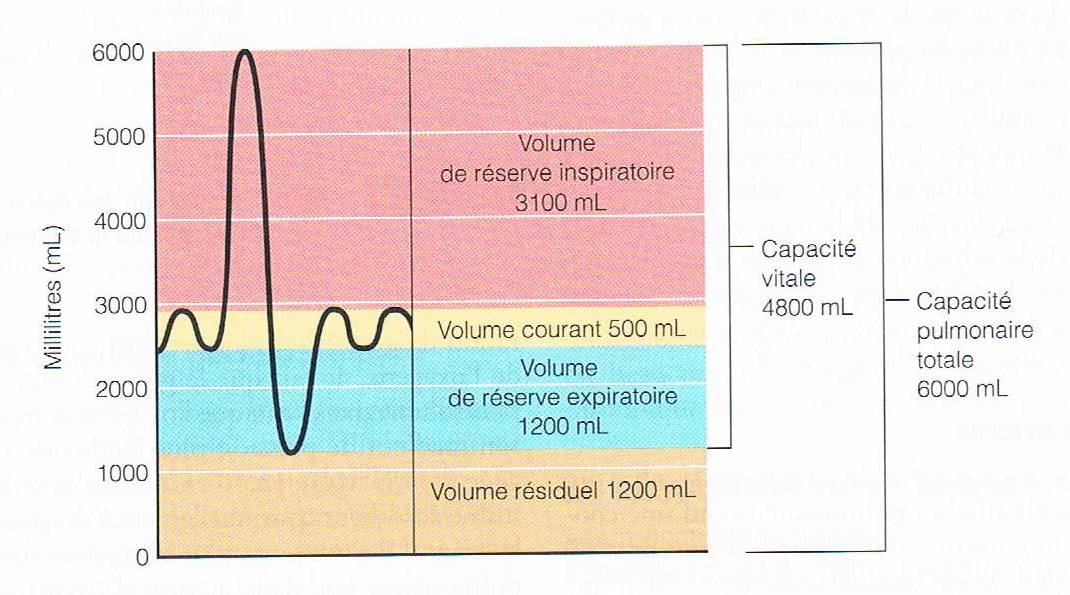 = quantité totale d’air échangeable.
♂ = 4800ml
♀ = 3400ml
27
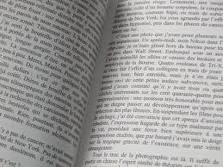 Volumes et capacités respiratoires
Pages 67-68
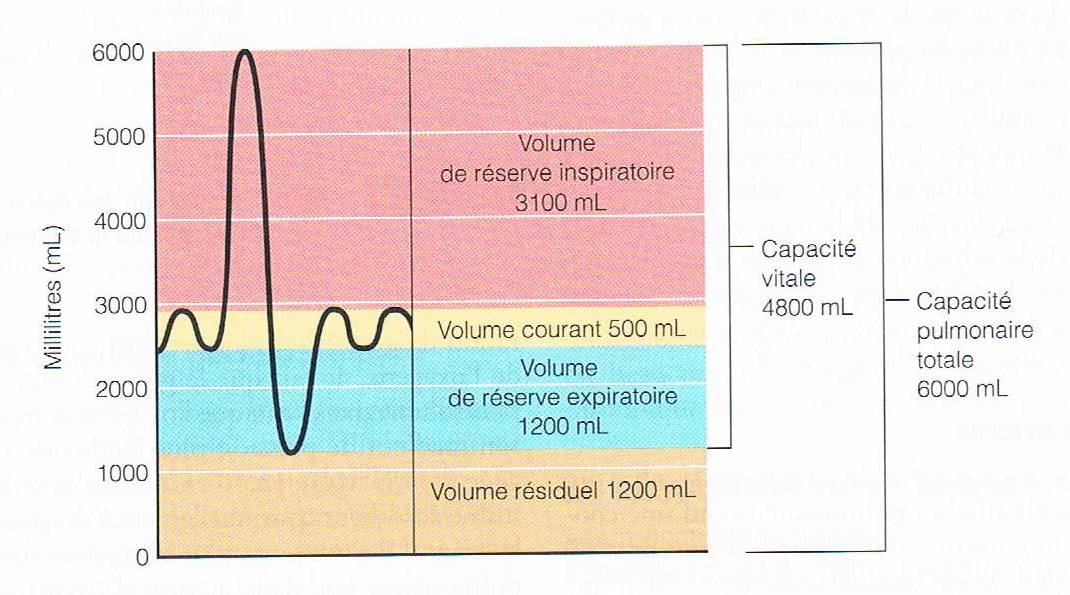 = quantité totale d’air que les poumons peuvent contenir.
♂ = 6000ml
♀ = 4500ml
28
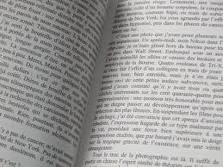 Volumes et capacités respiratoires
Page 68
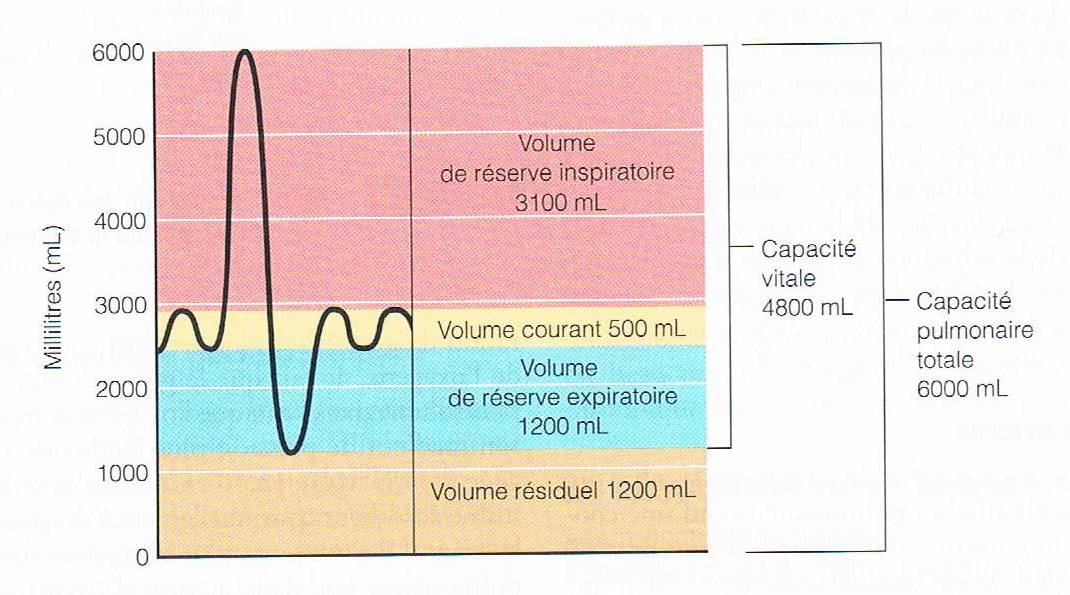 L’espace mort = volume d’air qui reste dans les conduits de la zone de conduction = 150ml
29
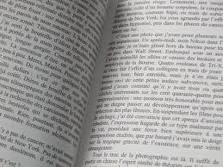 La physiologie respiratoire
Pages 68-71
La respiration externe

Le transport des gaz respiratoires

La respiration interne
30
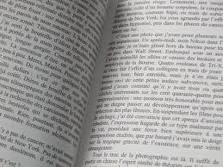 La physiologie respiratoire
Pages 68-69
Respiration externe (échanges gazeux pulmonaires):
Alvéoles
?
Capillaires
Respiration interne (échanges gazeux tissulaires):
Capillaires
Transport : le sang
?
Cellules
31
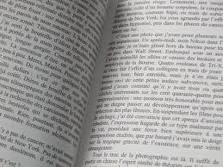 La physiologie respiratoire
Pages 68-69
Respiration externe (échanges gazeux pulmonaire):
Alvéoles
La diffusion
Capillaires
Respiration interne (échanges gazeux tissulaire):
Capillaires
Transport : le sang
La diffusion
Cellules
32
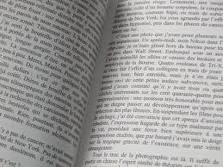 La physiologie respiratoire
La loi qui régit les échanges gazeux:

		La diffusion:

		    2 conditions:

			- Courte distance

			- Différence de concentration (O2 / CO2)
33
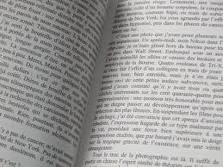 La physiologie respiratoire
Page 70
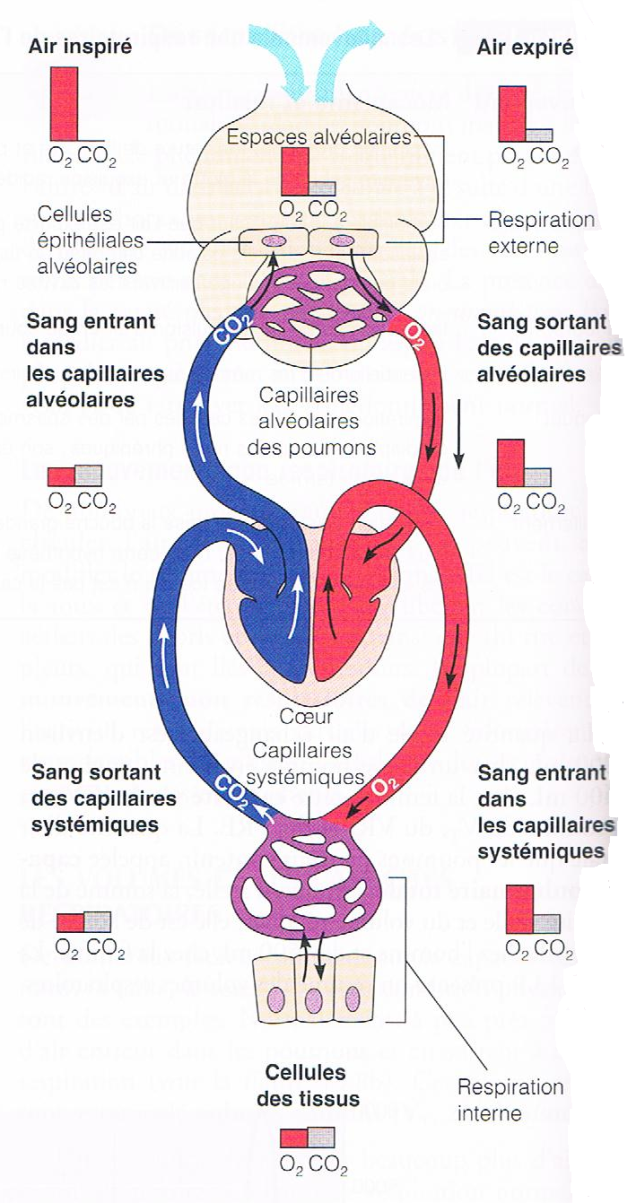 34
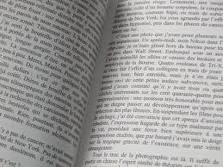 La respiration externe
Page 70
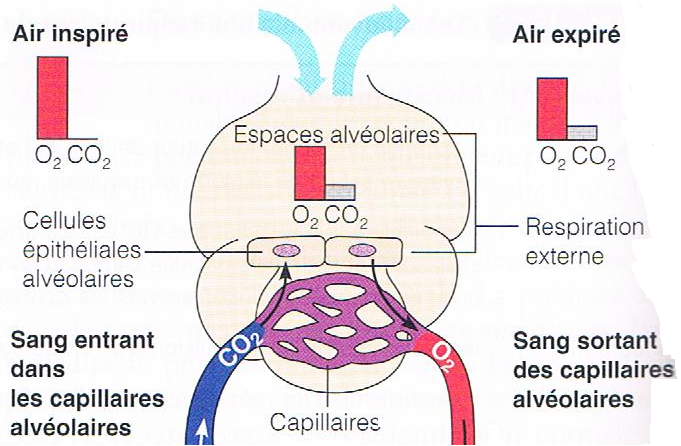 35
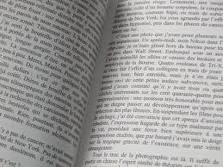 La respiration externe
Page 71
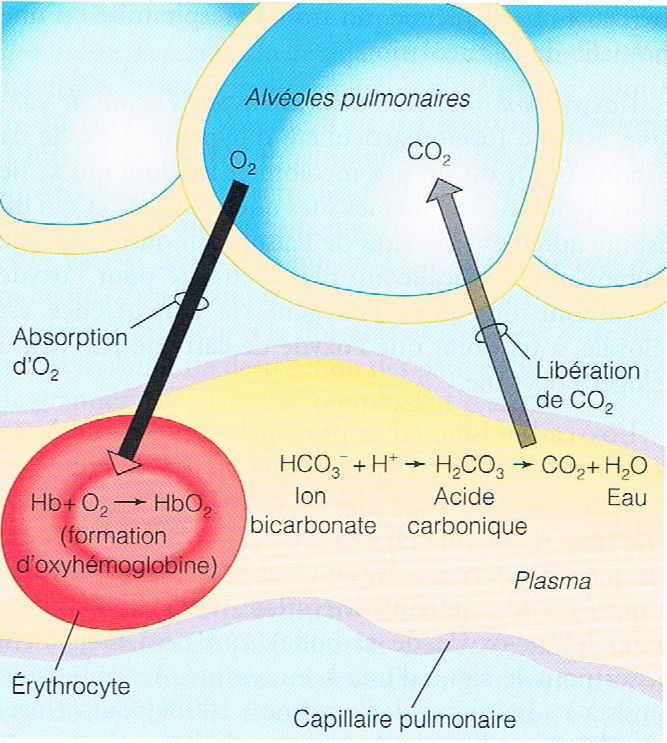 36
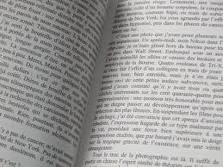 Le transport des gaz dans le sang
Page 70
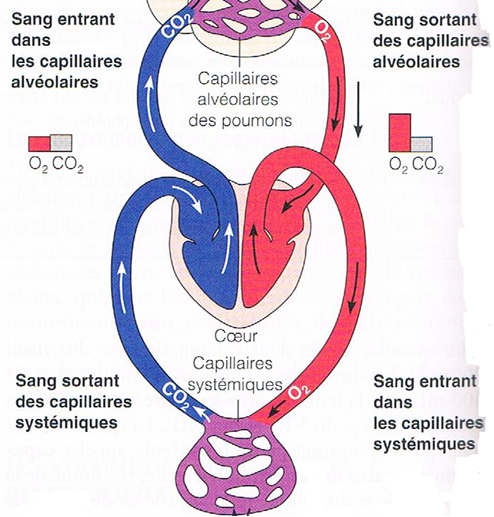 37
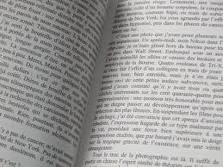 Le transport des gaz dans le sang
Page 70
Transport O2:

GR (Hb)

Plasma

Transport CO2:

Plasma

GR (Hb)
38
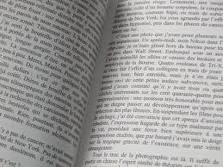 La respiration interne
Page 70
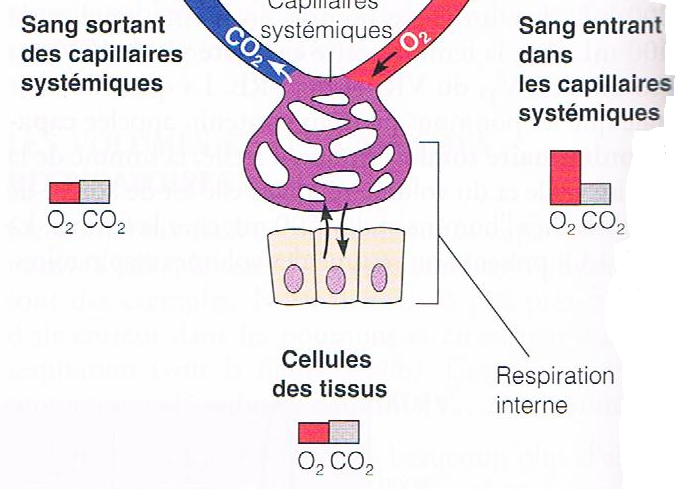 39
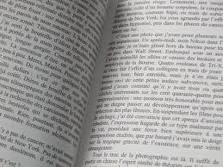 La respiration interne
Page 71
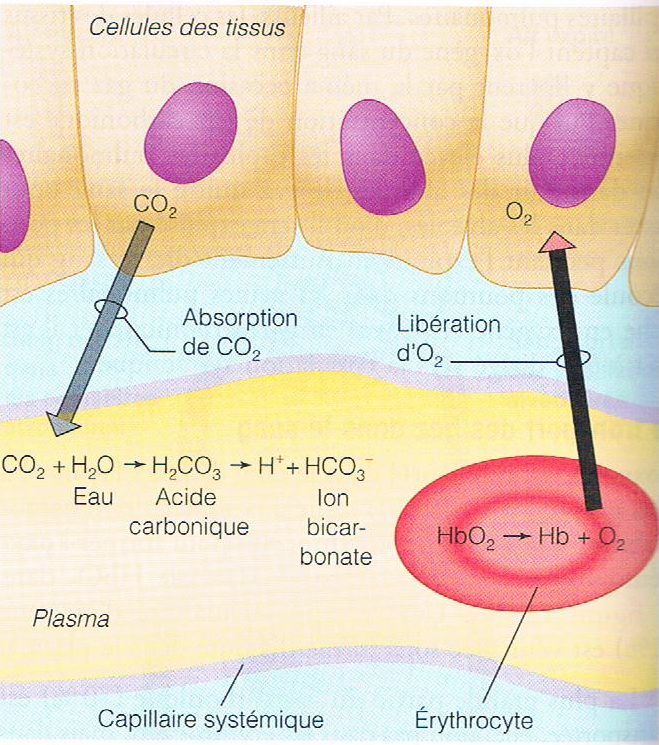 40
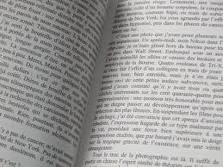 La régulation de la respiration
Page 71
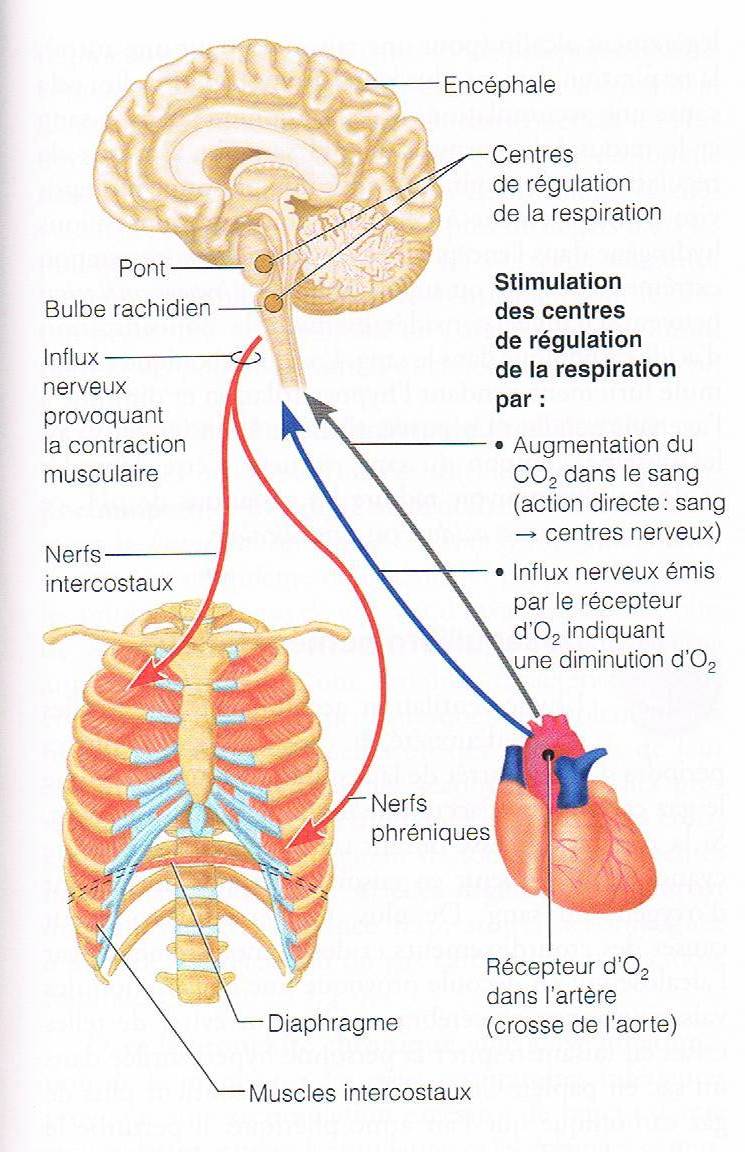 Fréquence respiratoire:

	Normal: 12-15 resp. / min.
41
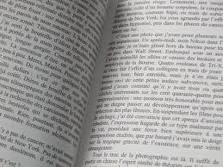 La régulation de la respiration
Page 71
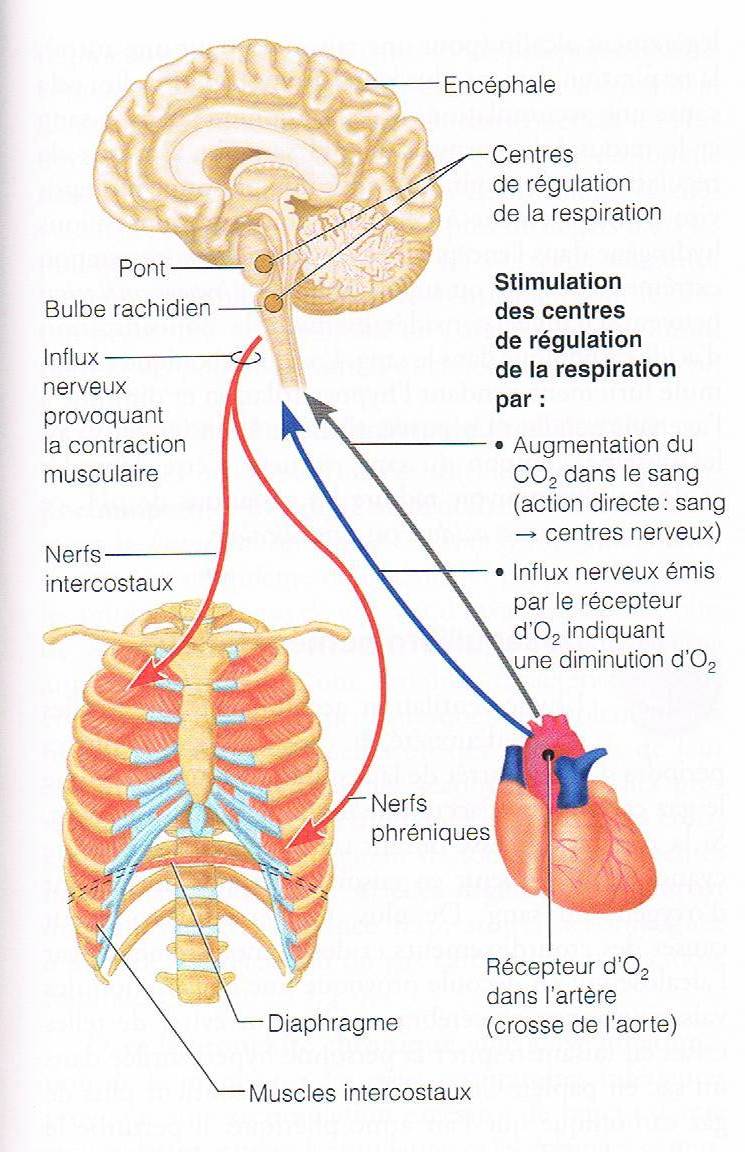 Fréquence respiratoire:

	Normal: 12-15 resp. / min.
Mécanorécepteurs
42
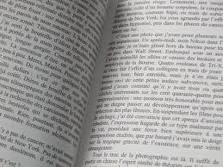 La régulation de la respiration
Pages 71-72
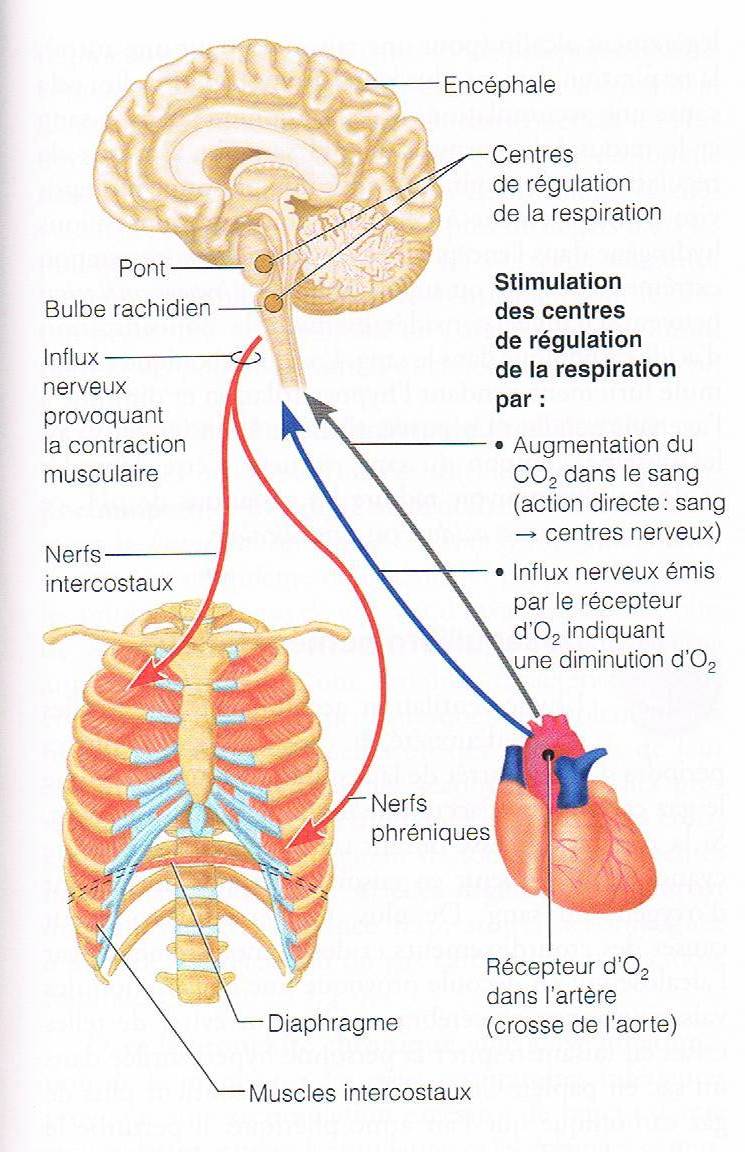 Autres facteurs:


Physiques (toux, exercices…)


Régulation volontaire


Emotionnels (peur…)


Chimiques ([CO2], [O2])
43
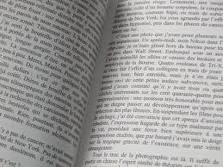 La régulation de la respiration
Pages 71-72
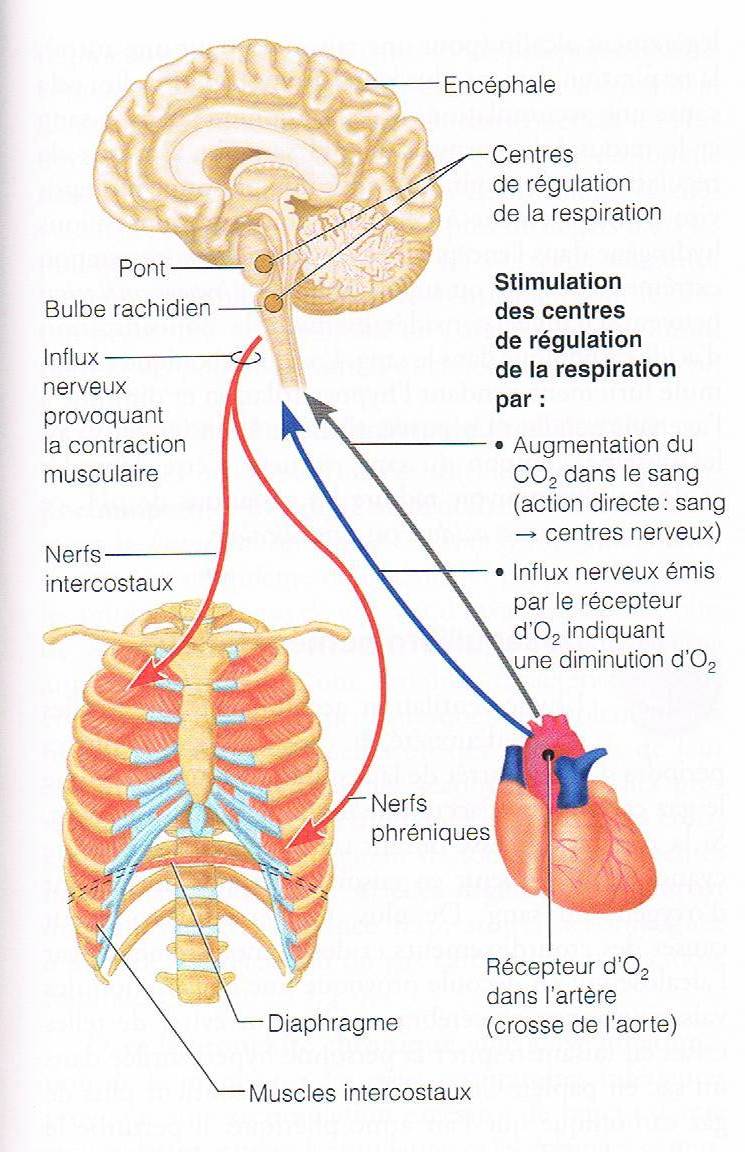 Causes:

Surdose

Somnifères

Morphine

Alcool

Conséquence:

Respiration → mort
44